Communications II
Digital Communications
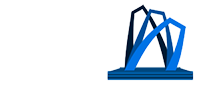 منابع و سرفصل درس مخابرات 2
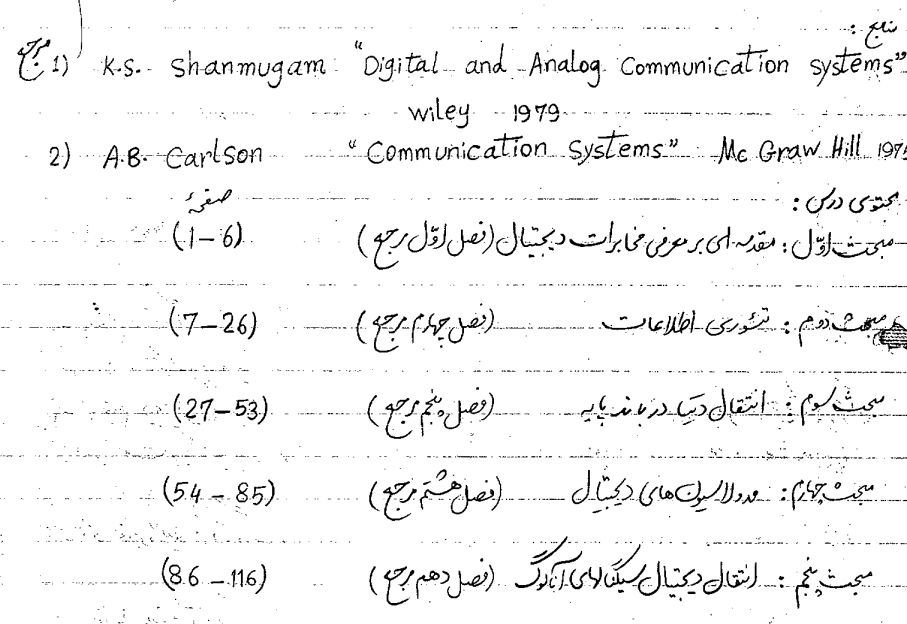 منابع و سرفصل درس مخابرات 2
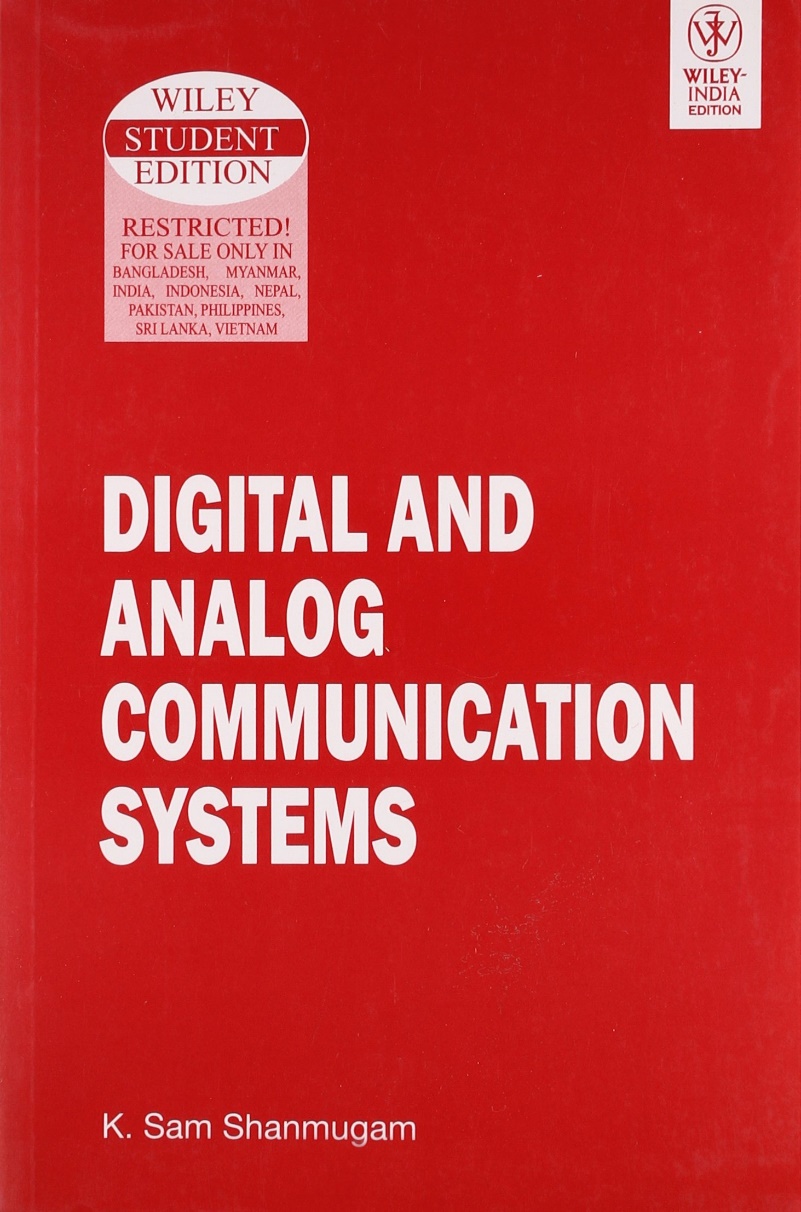 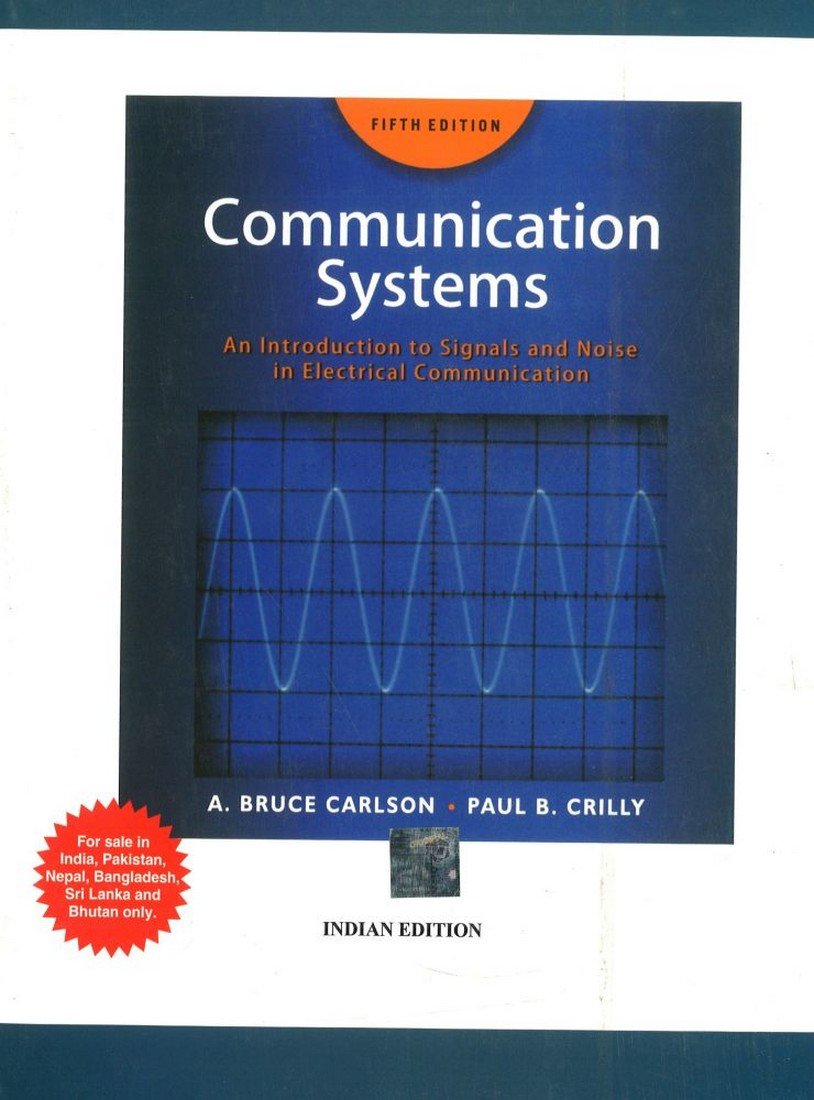 معرفی مخابرات دیجیتال
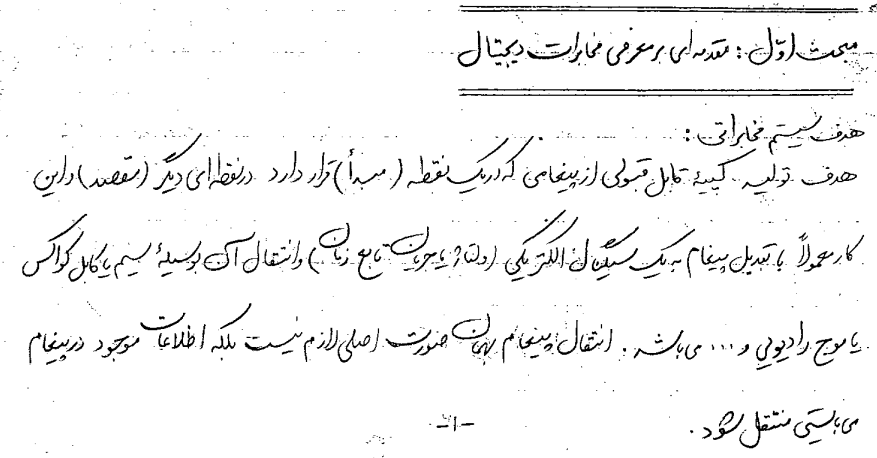 معرفی مخابرات دیجیتال
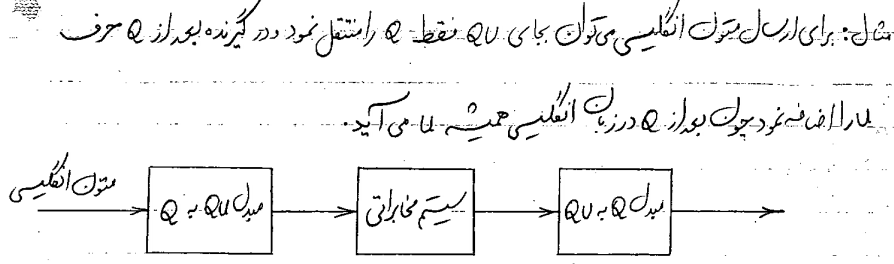 معرفی مخابرات دیجیتال
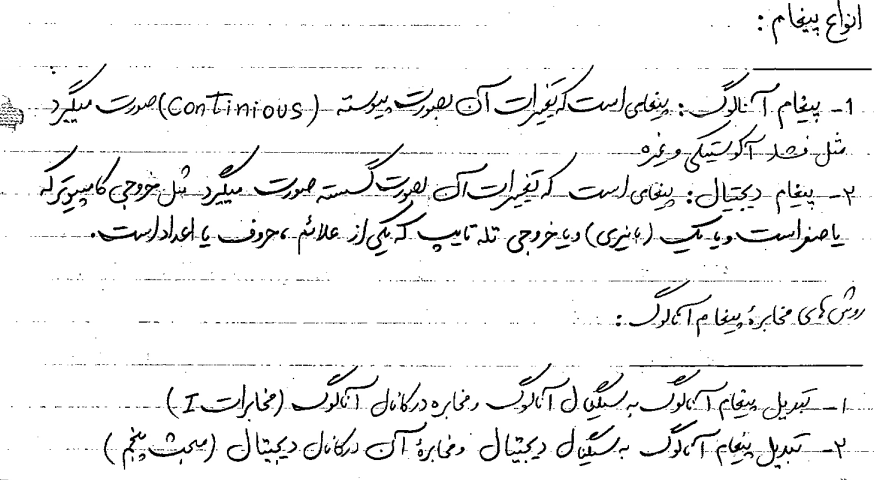 معرفی مخابرات دیجیتال
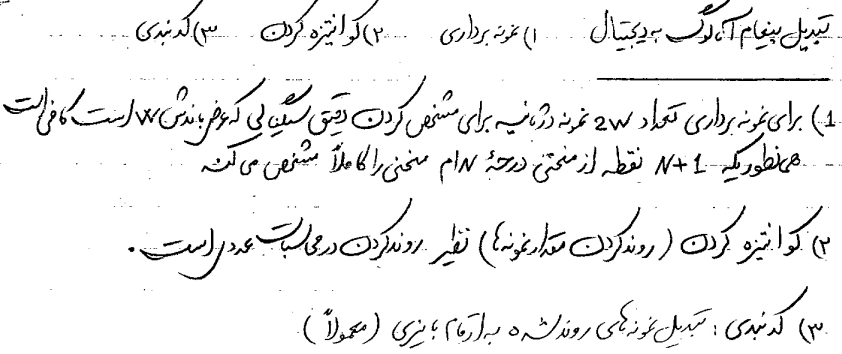 معرفی مخابرات دیجیتال
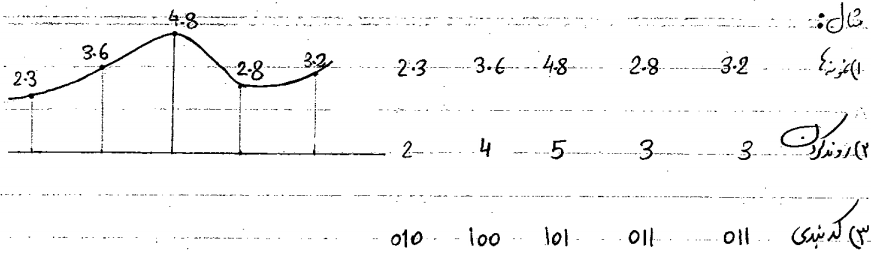 معرفی مخابرات دیجیتال
MATLAB (de2bi,randn)
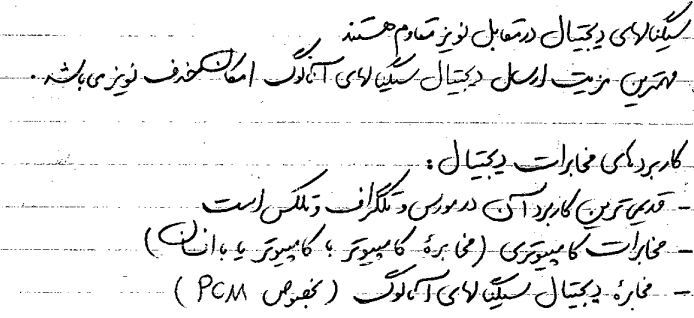 معرفی مخابرات دیجیتال
Morse code
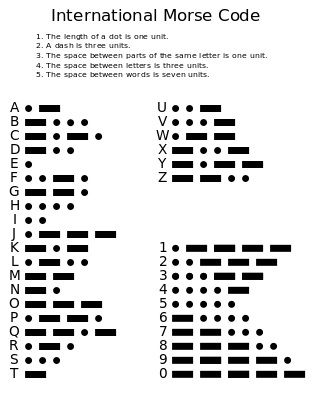 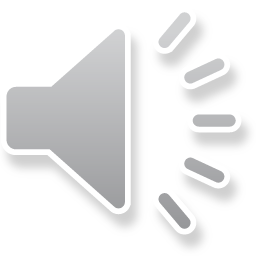 “Arak University of Technology” Morse Code
معرفی مخابرات دیجیتال
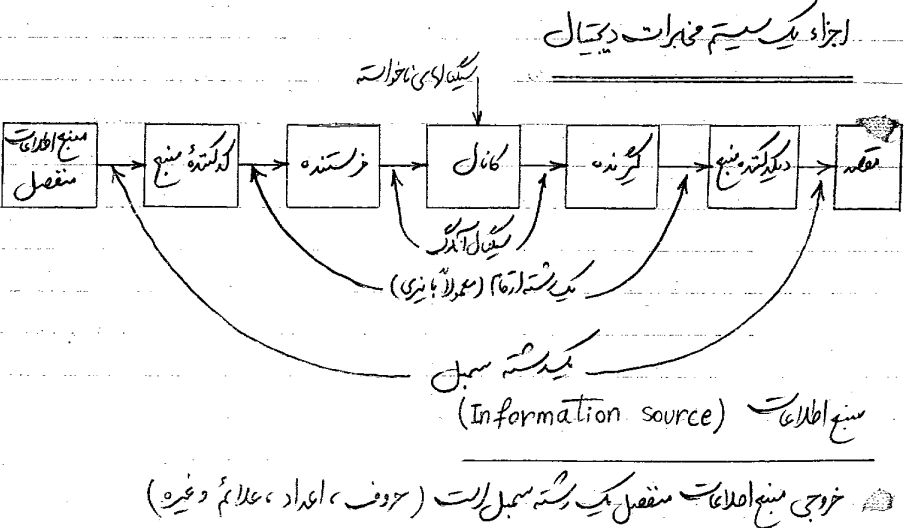 معرفی مخابرات دیجیتال
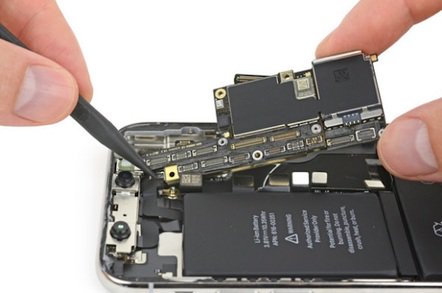 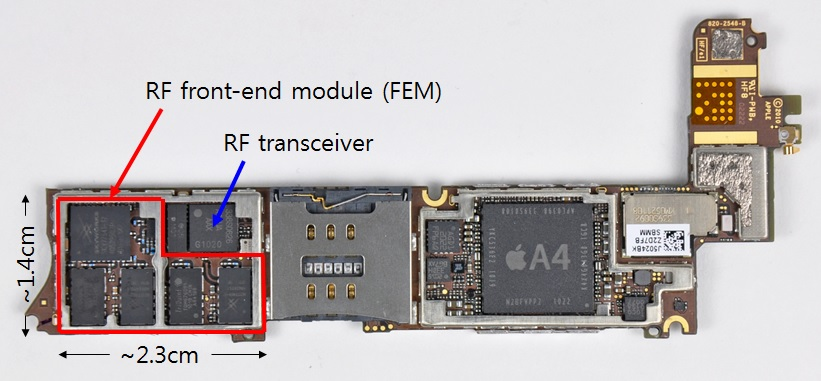 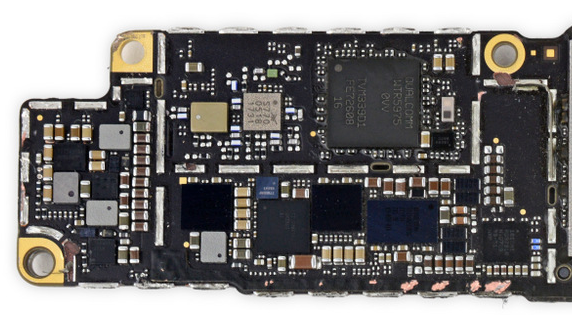 معرفی مخابرات دیجیتال
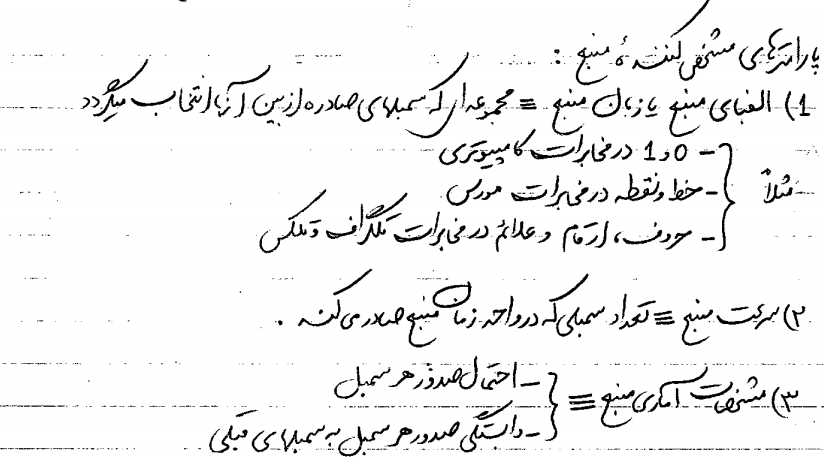 معرفی مخابرات دیجیتال
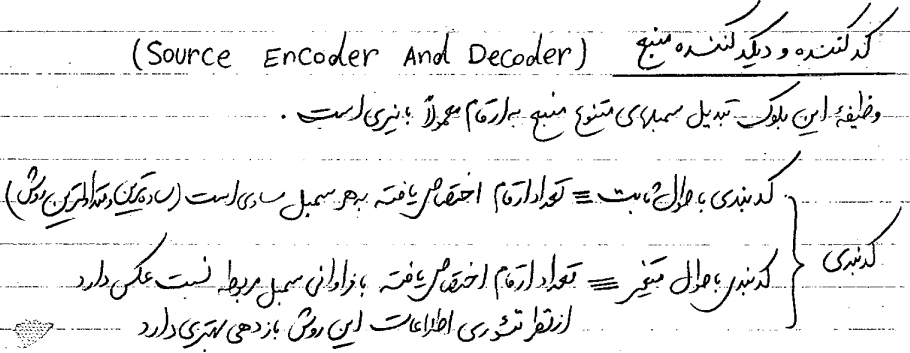 معرفی مخابرات دیجیتال
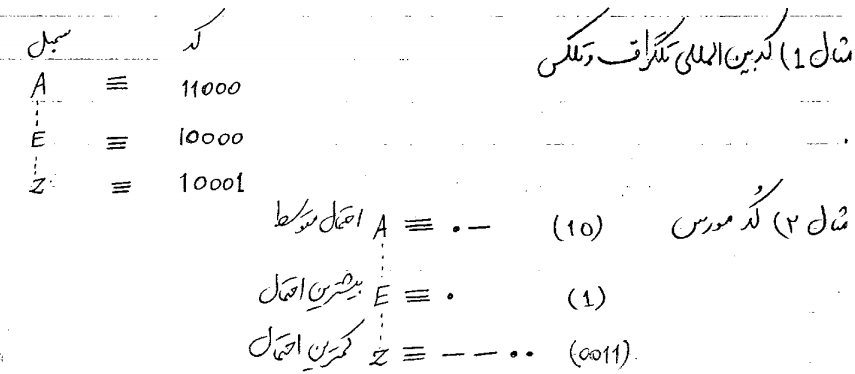 معرفی مخابرات دیجیتال
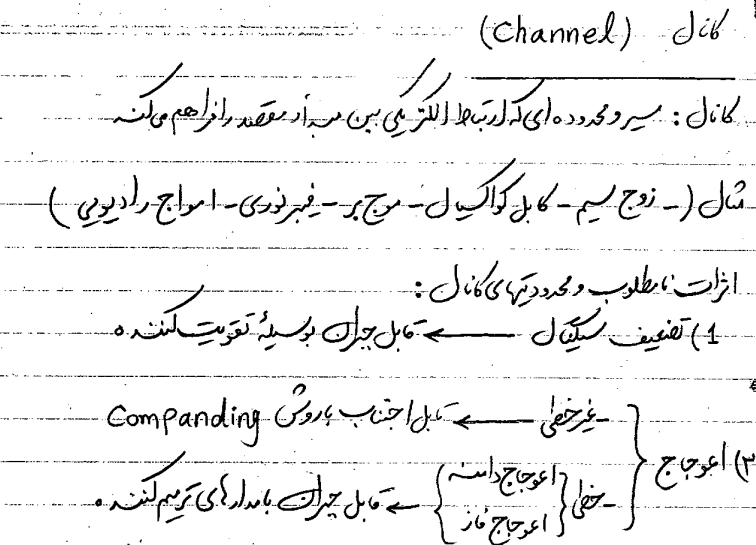 معرفی مخابرات دیجیتال
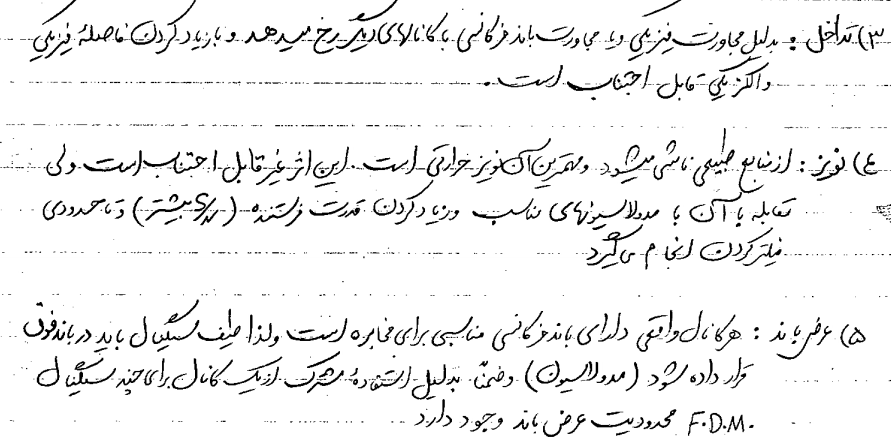 معرفی مخابرات دیجیتال
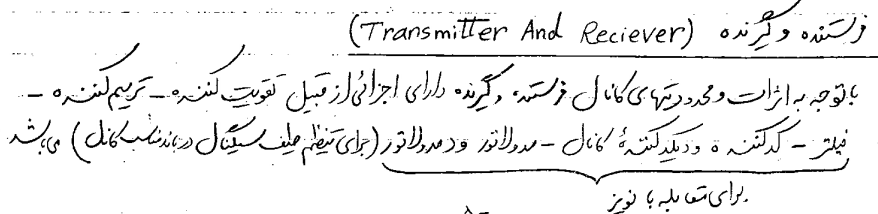 معرفی مخابرات دیجیتال
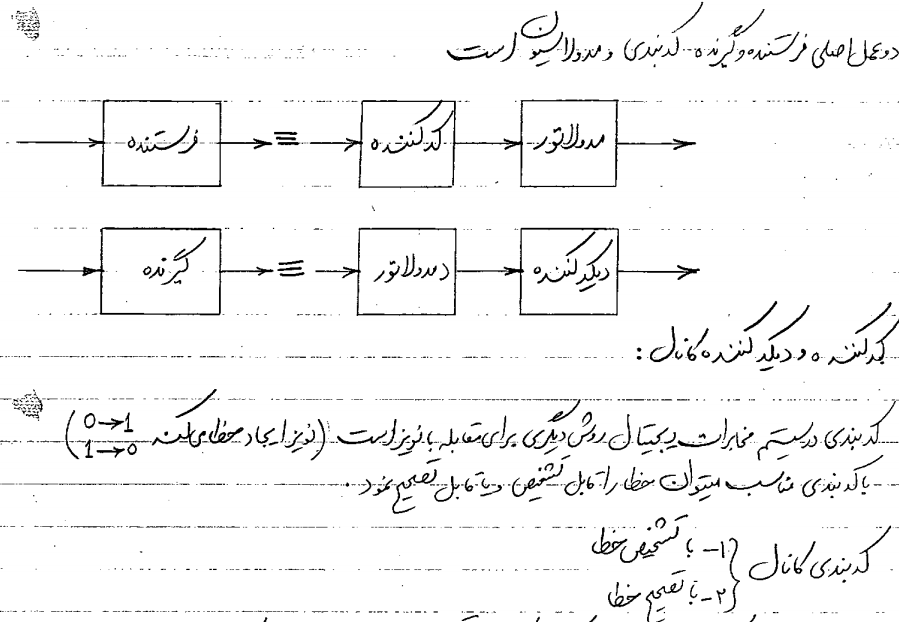 معرفی مخابرات دیجیتال
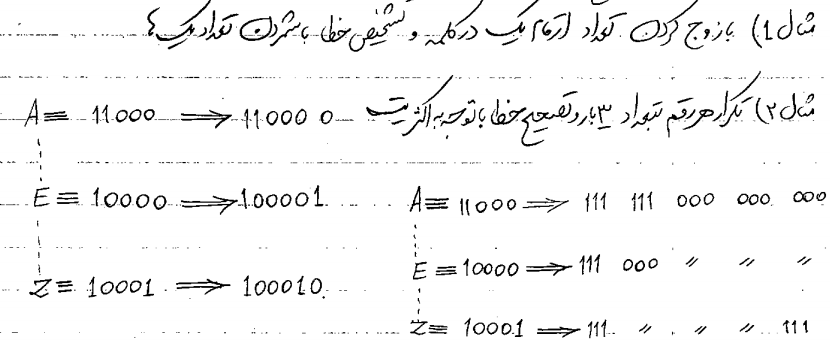 معرفی مخابرات دیجیتال
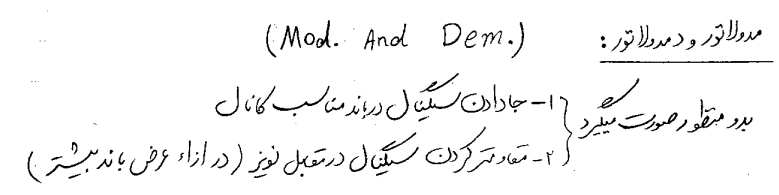 تئوری اطلاعات
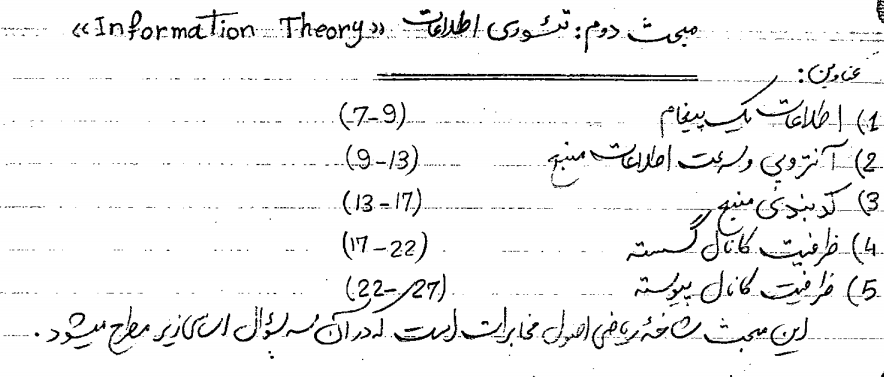 تئوری اطلاعات
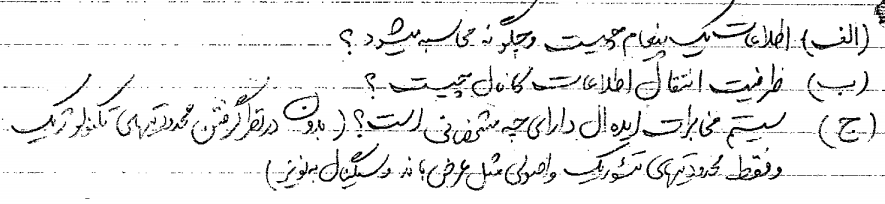 تئوری اطلاعات
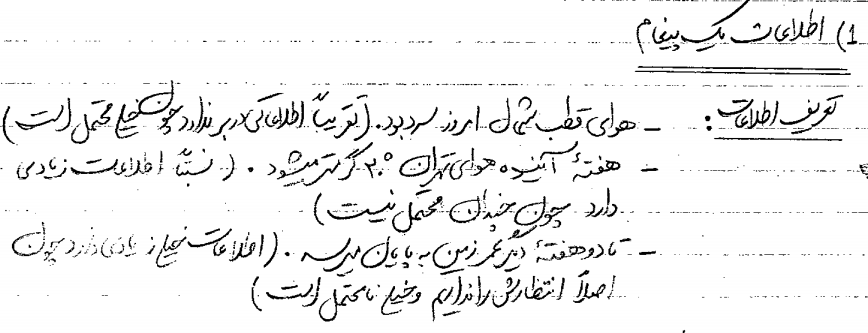 تئوری اطلاعات
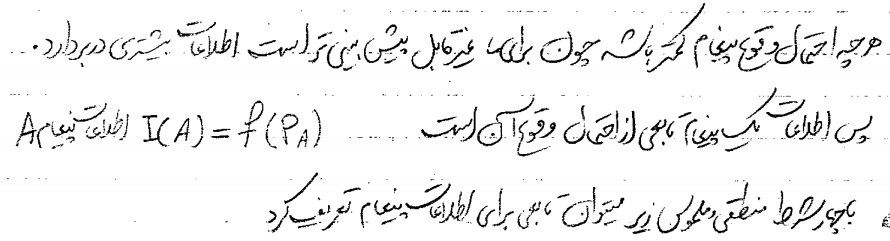 تئوری اطلاعات
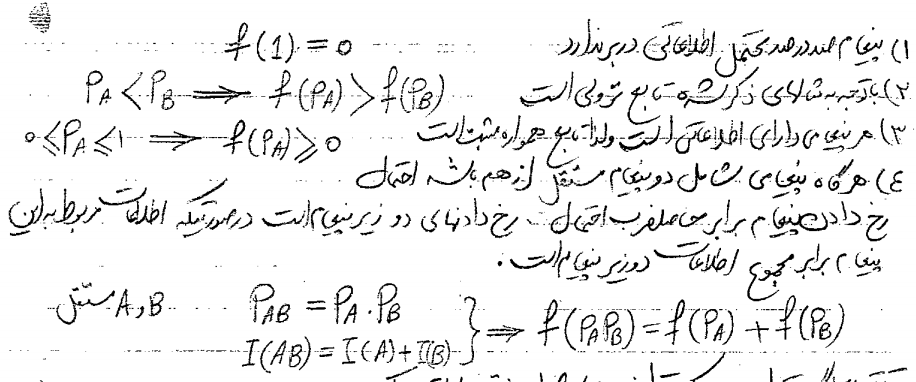 تئوری اطلاعات
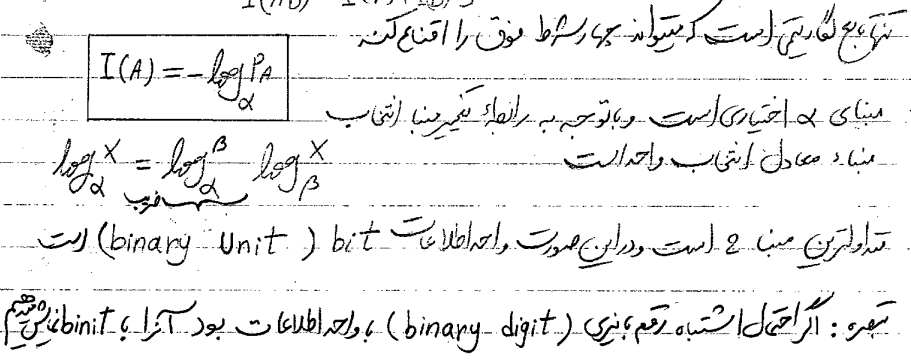 در حالت کلی واحد اطلاعات binit است
تئوری اطلاعات
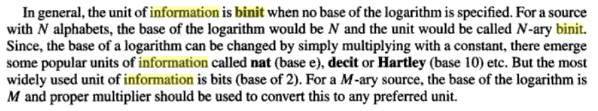 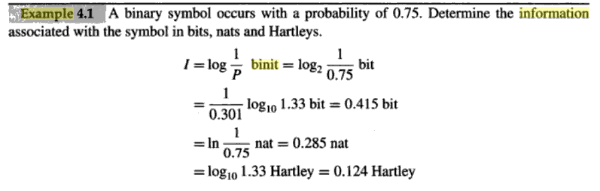 تئوری اطلاعات
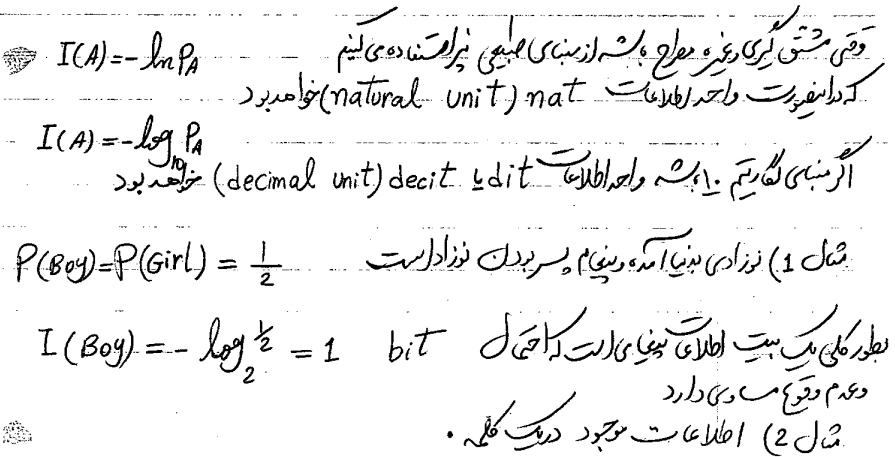 تئوری اطلاعات
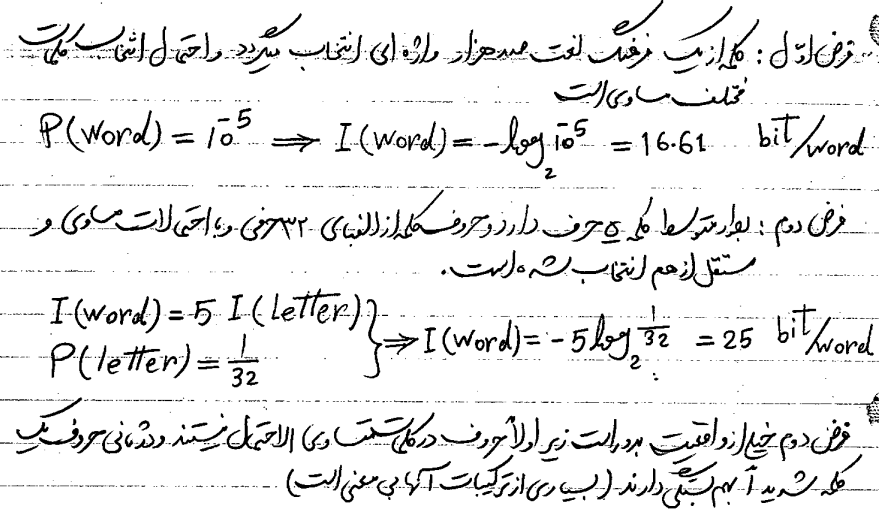 تئوری اطلاعات
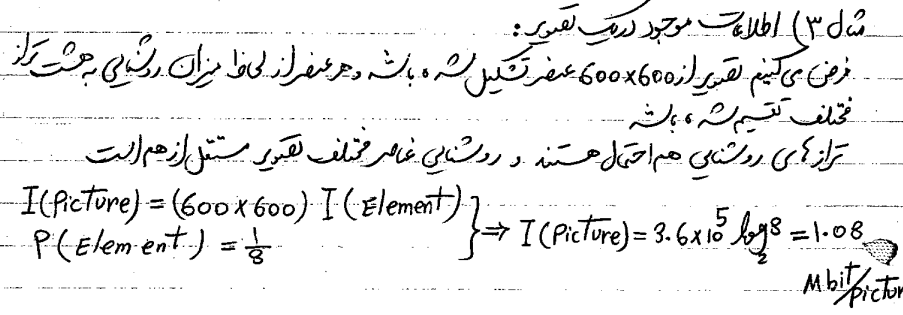 تئوری اطلاعات
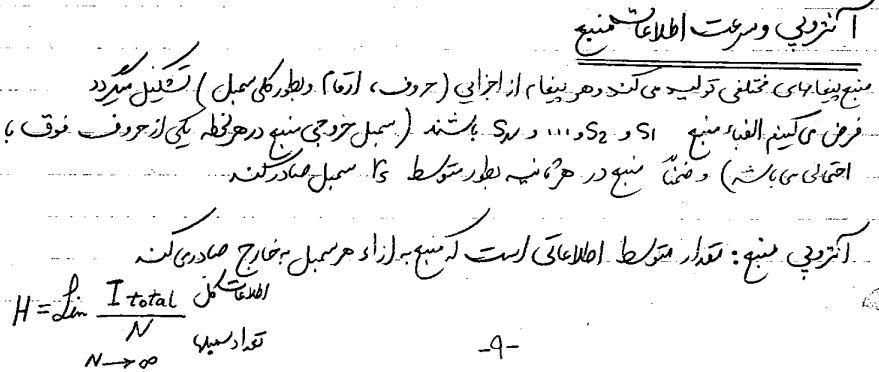 H = \lim\limits_{N\rightarrow\infty}\frac{I_{total}}{N}
تئوری اطلاعات
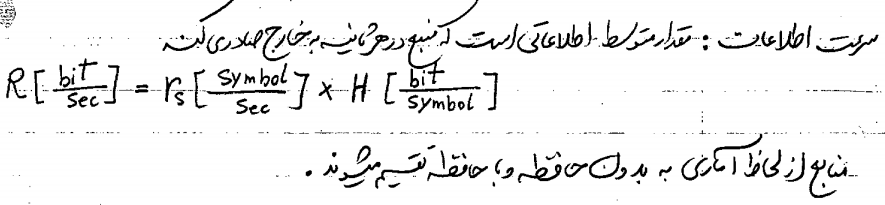 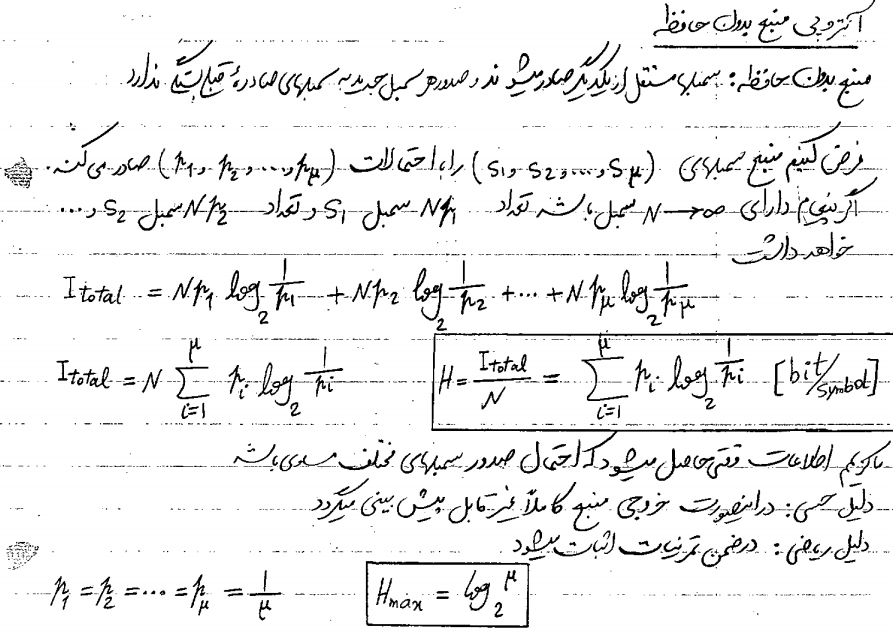 تئوری اطلاعات
تئوری اطلاعات
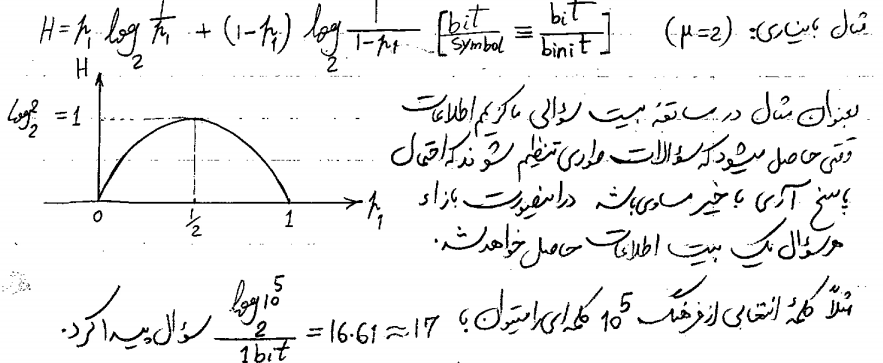 تئوری اطلاعات
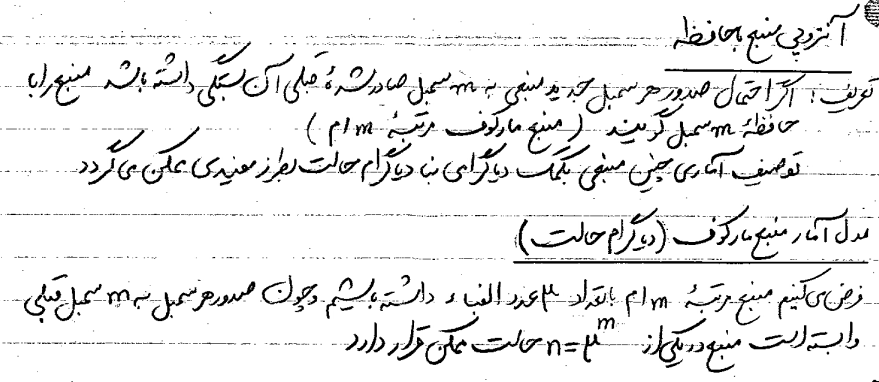 تئوری اطلاعات
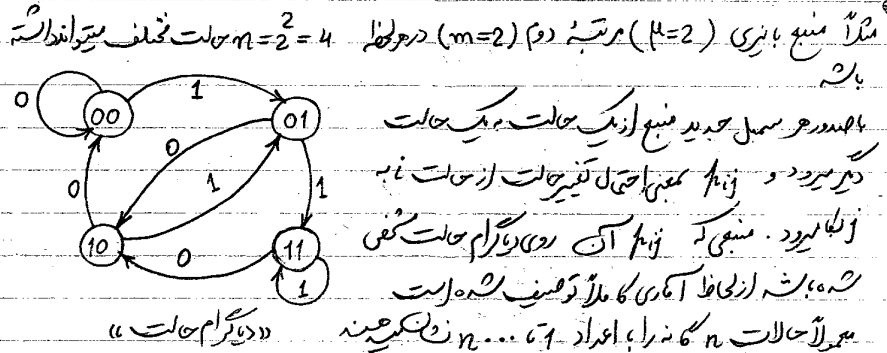 تئوری اطلاعات
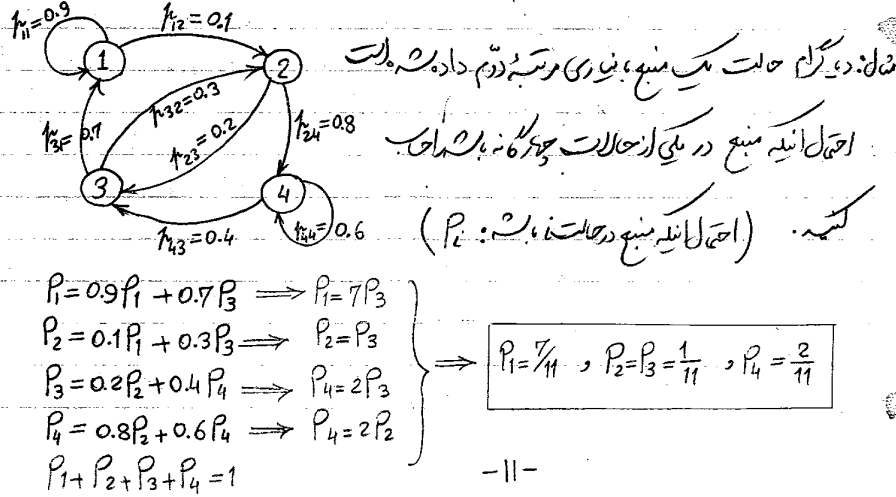 تئوری اطلاعات
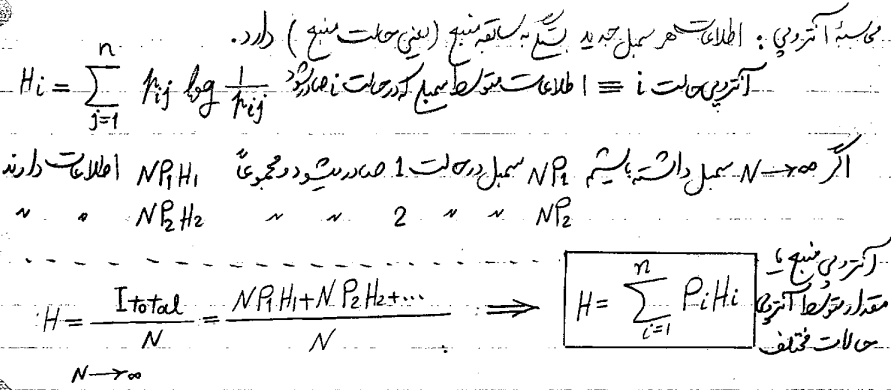 تئوری اطلاعات
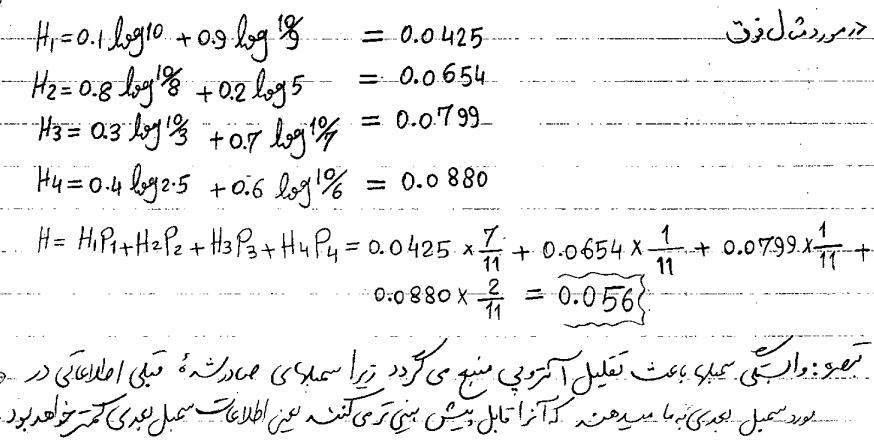 تئوری اطلاعات
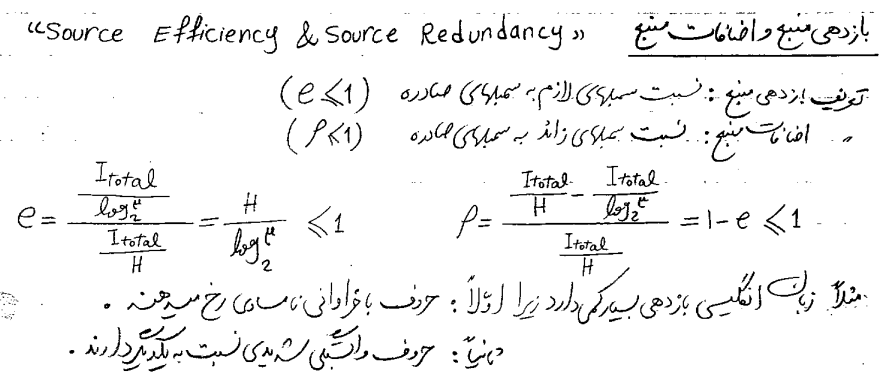 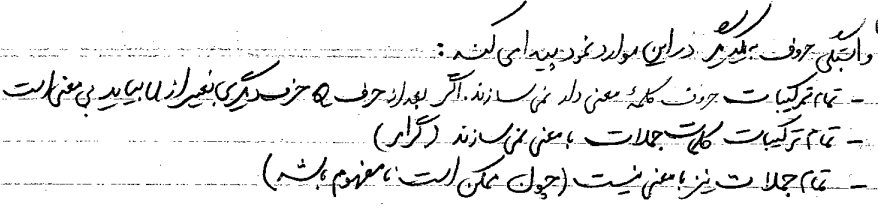 تئوری اطلاعات
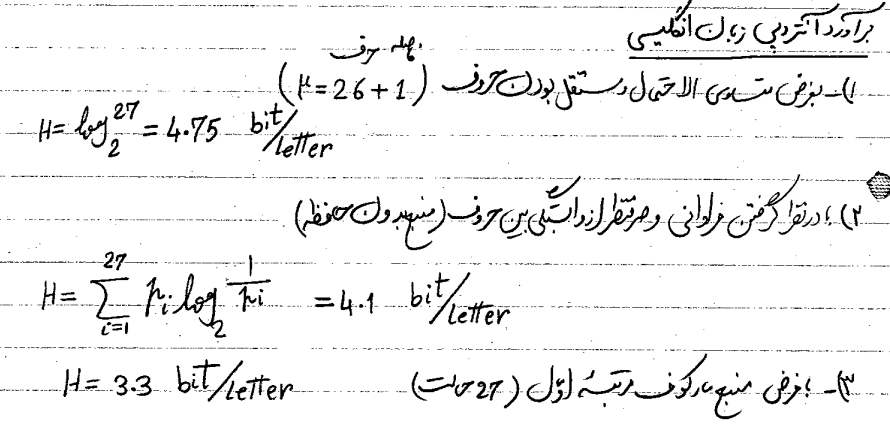 تئوری اطلاعات
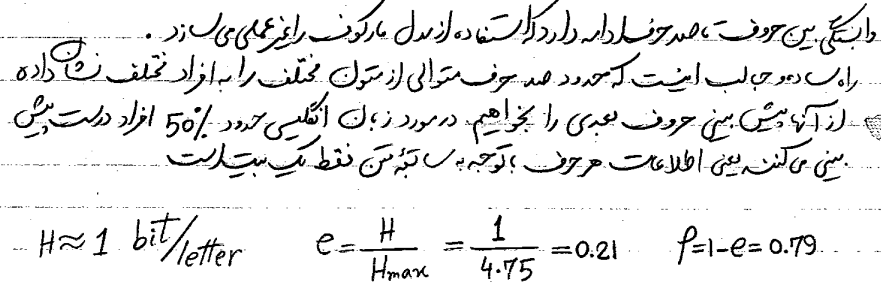 تئوری اطلاعات
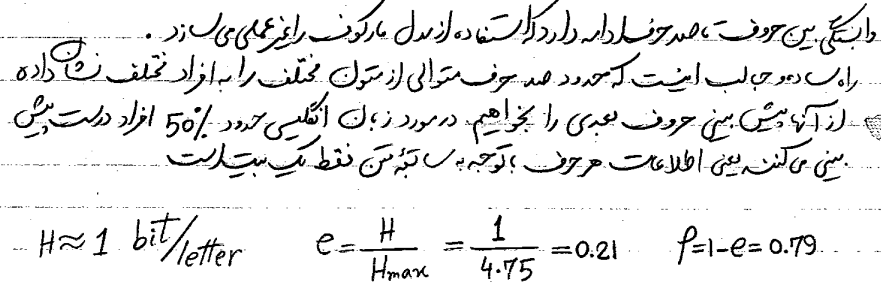 تئوری اطلاعات- کدینگ منبع
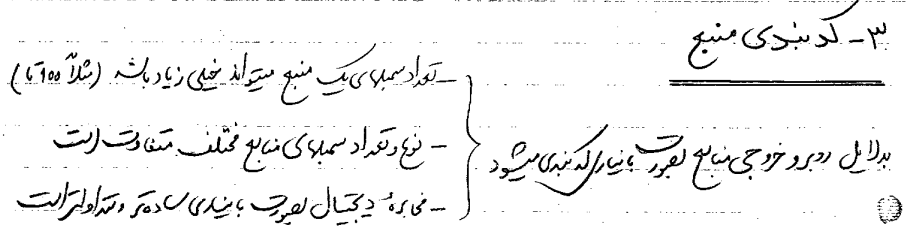 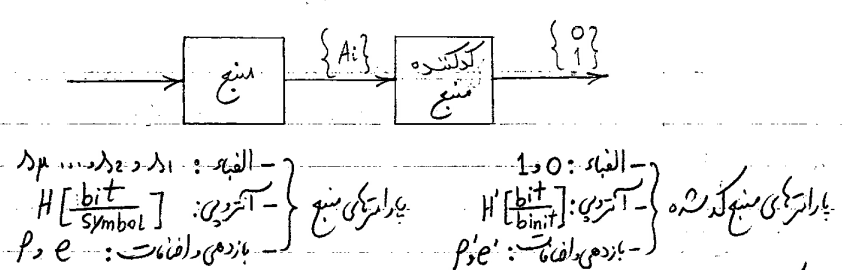 تئوری اطلاعات- کدینگ منبع
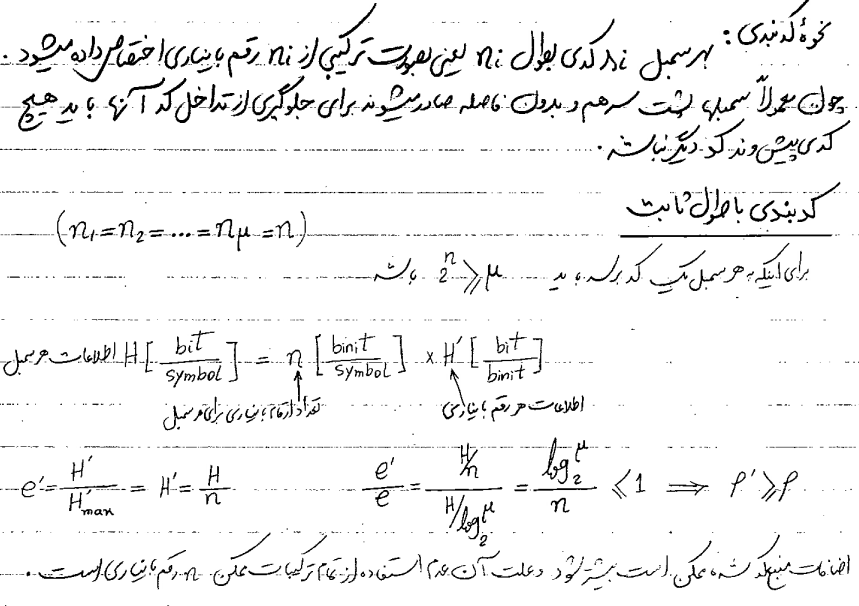 تئوری اطلاعات- کدینگ منبع
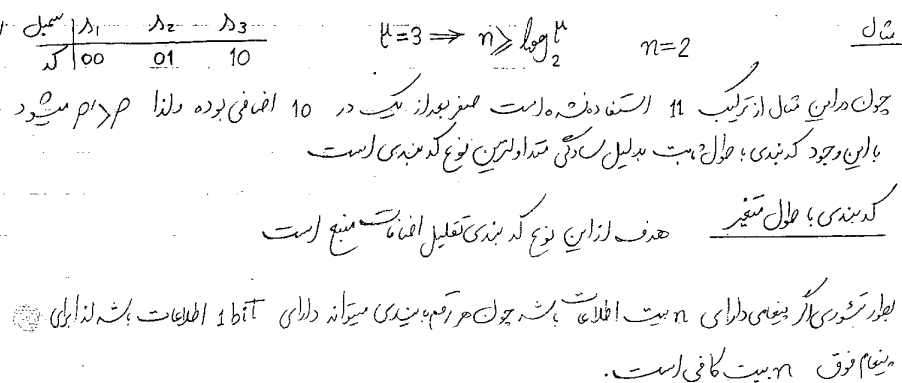 تئوری اطلاعات- کدینگ منبع
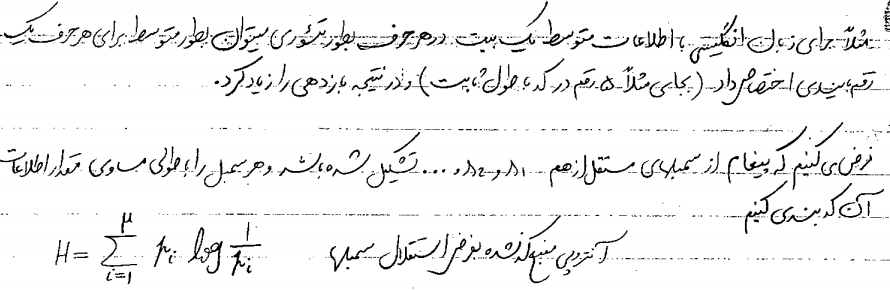 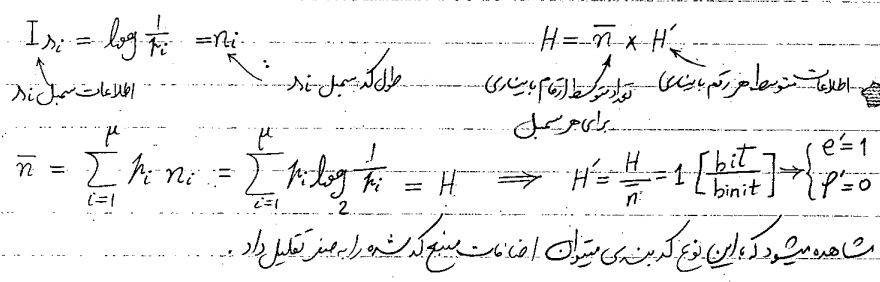 تئوری اطلاعات- کدینگ منبع
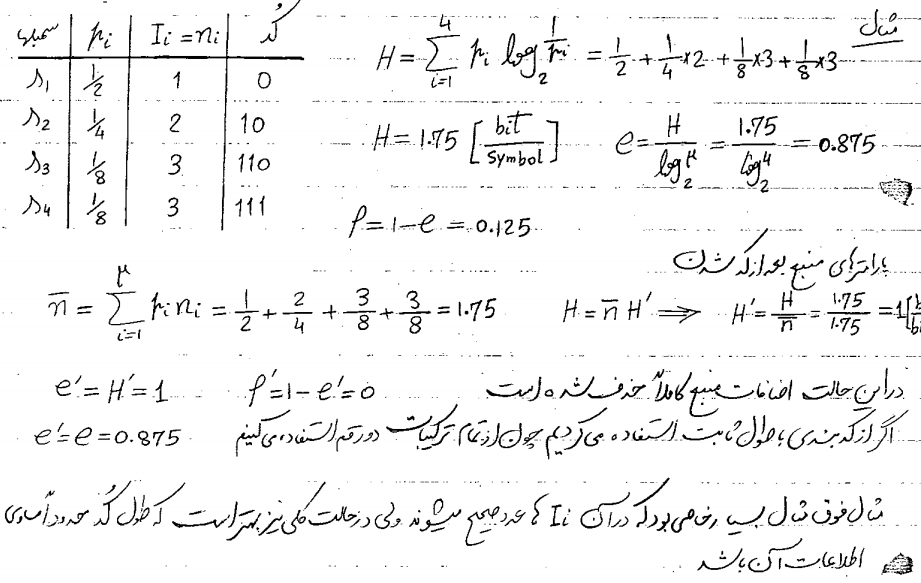 تئوری اطلاعات- کدینگ منبع
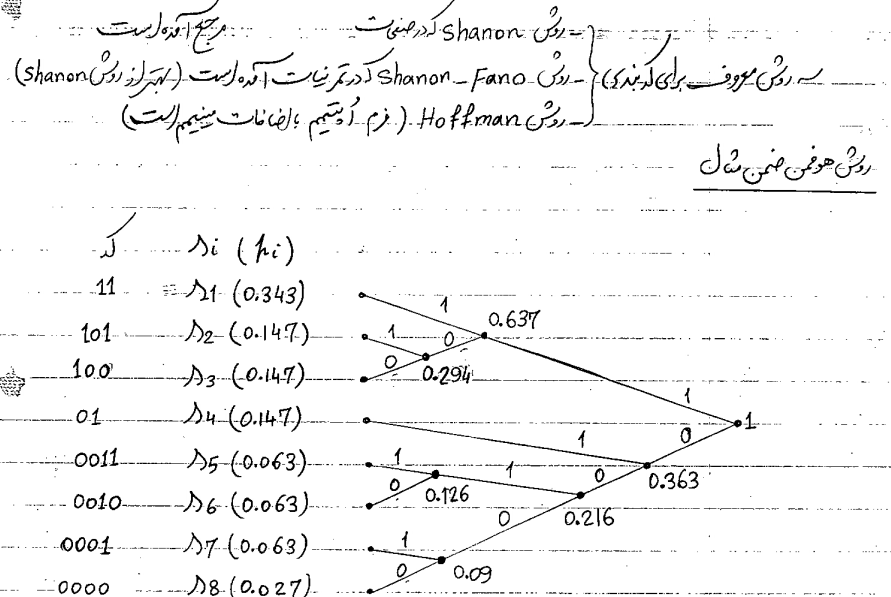 تئوری اطلاعات- کدینگ منبع-کد هافمن
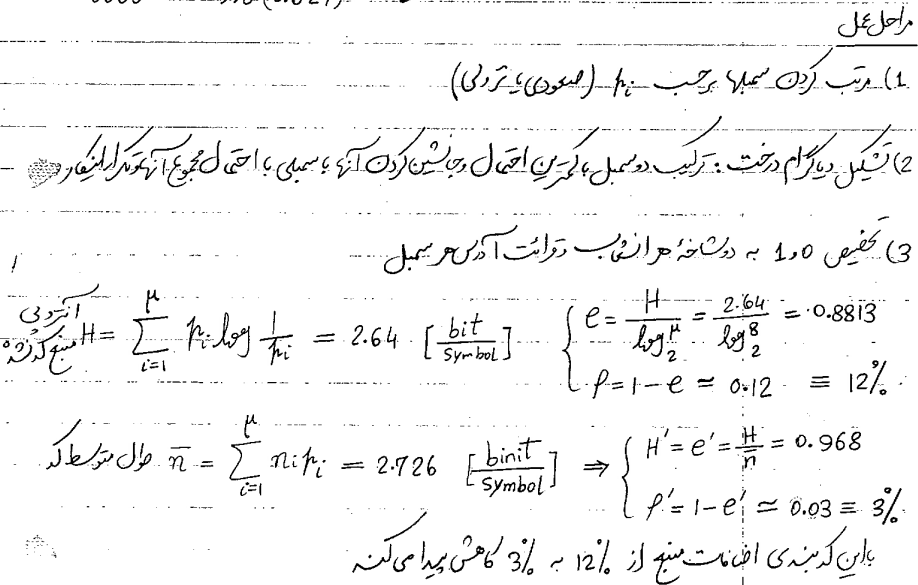 تئوری اطلاعات- ظرفیت کانال گسسته
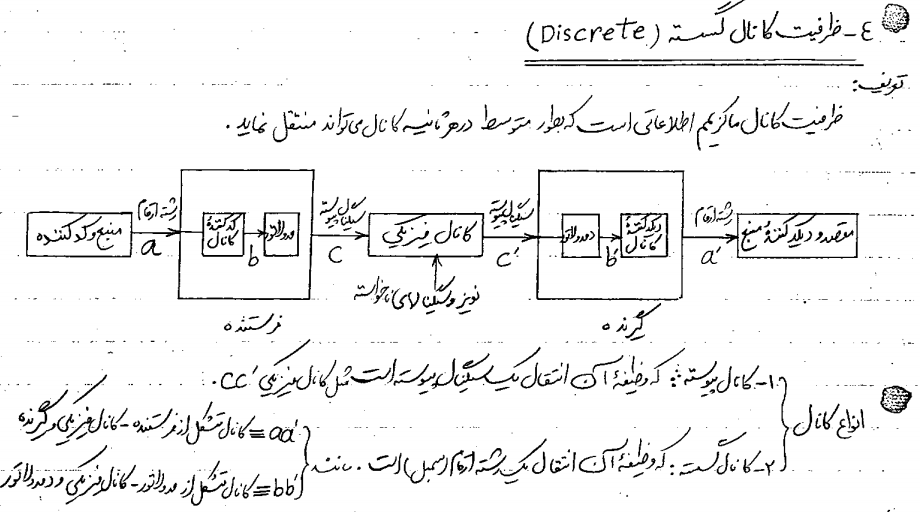 تئوری اطلاعات- ظرفیت کانال گسسته
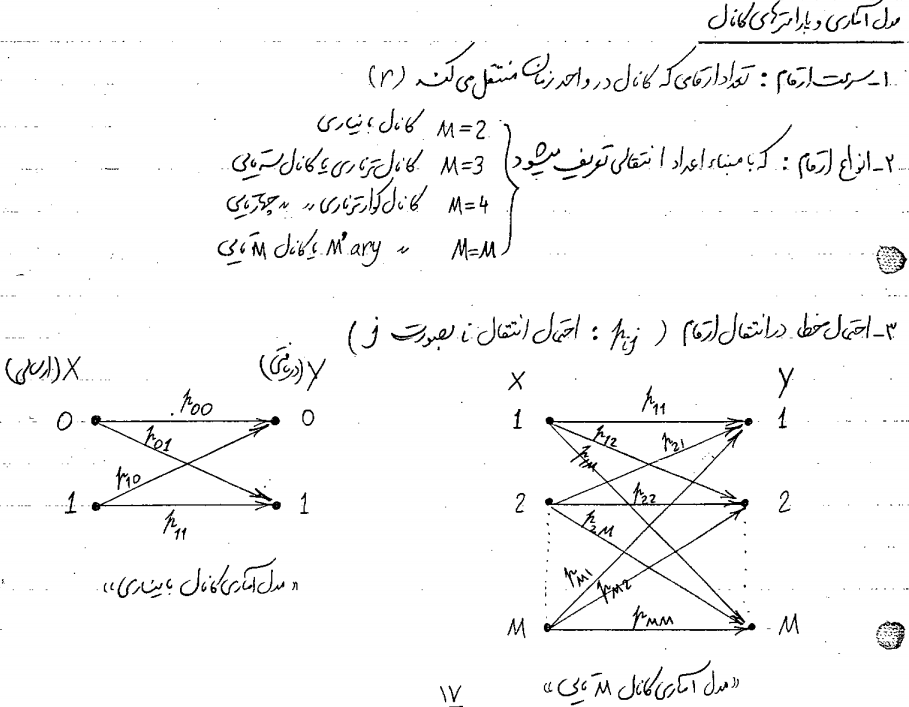 تئوری اطلاعات- ظرفیت کانال گسسته
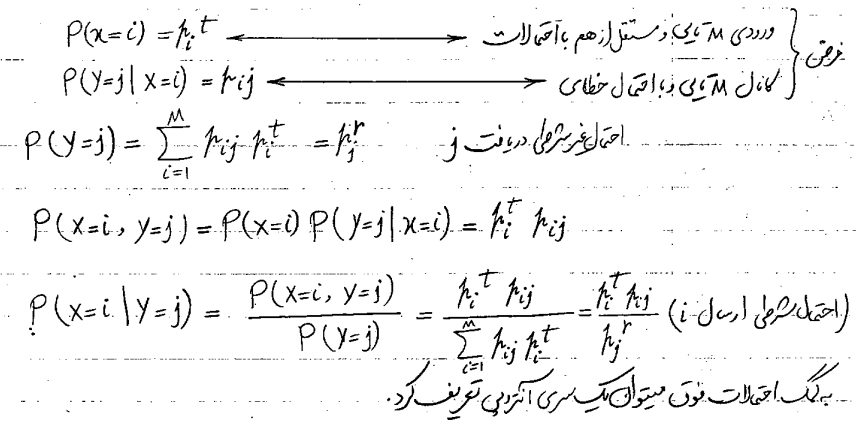 تئوری اطلاعات- ظرفیت کانال گسسته
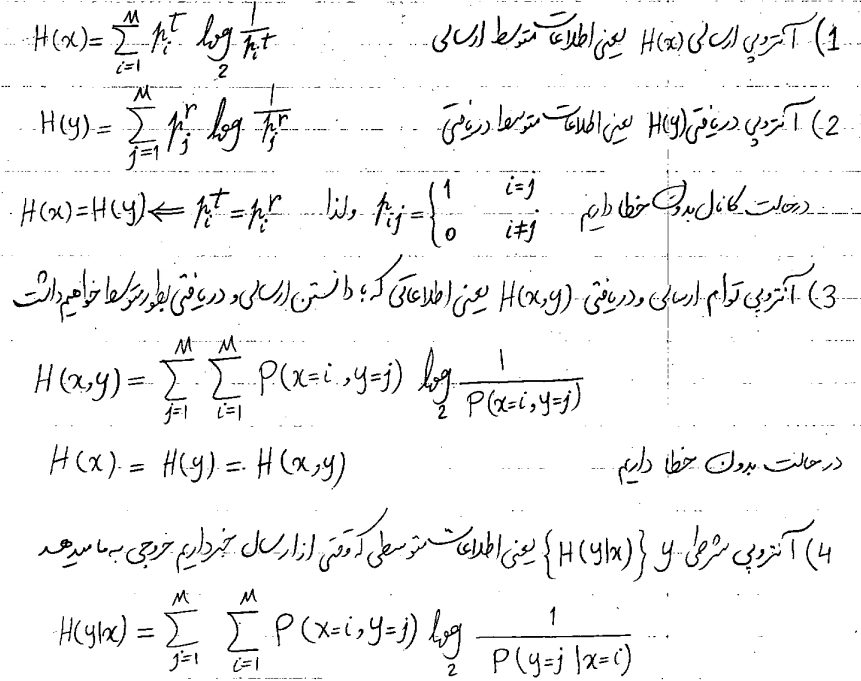 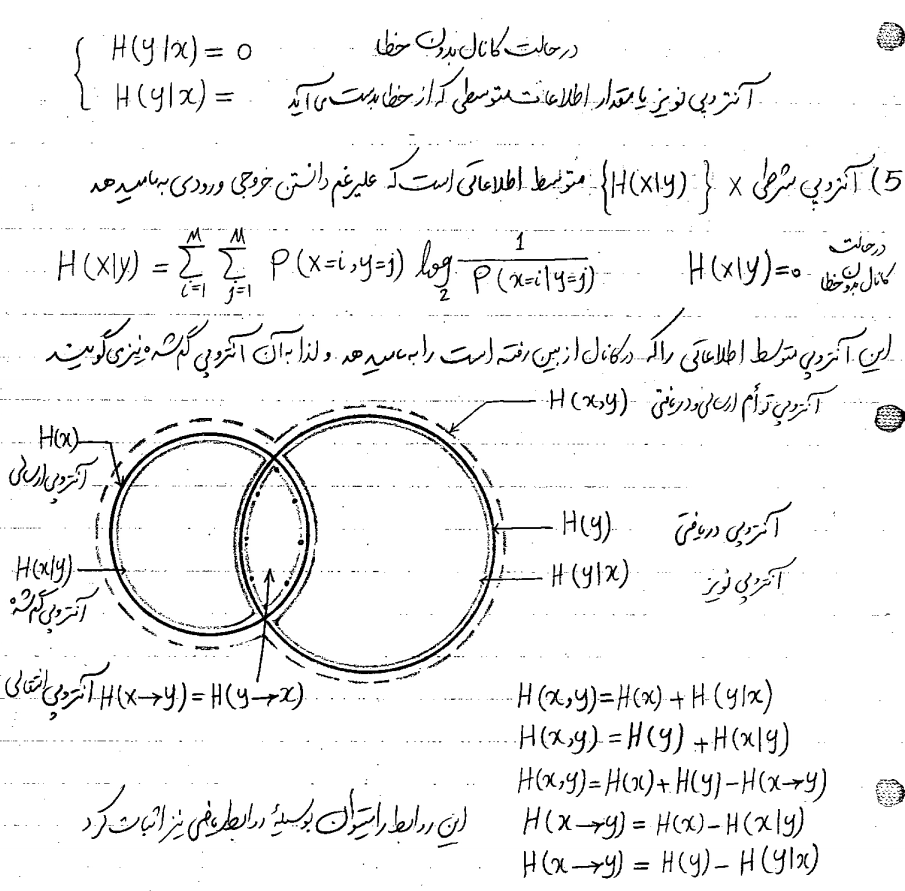 تئوری اطلاعات- ظرفیت کانال گسسته
تئوری اطلاعات- ظرفیت کانال گسسته
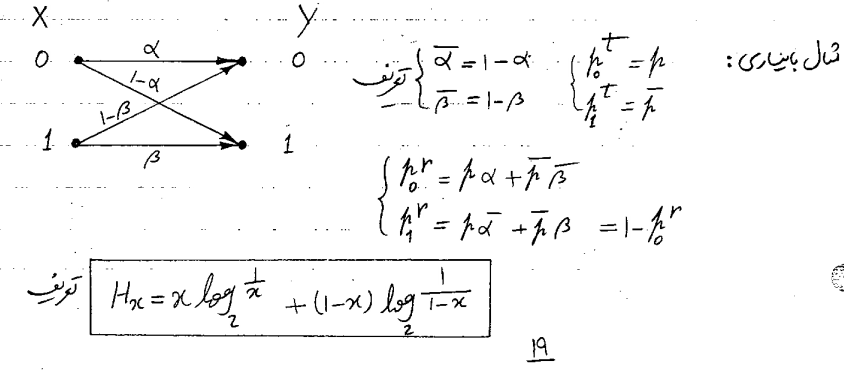 تئوری اطلاعات- ظرفیت کانال گسسته
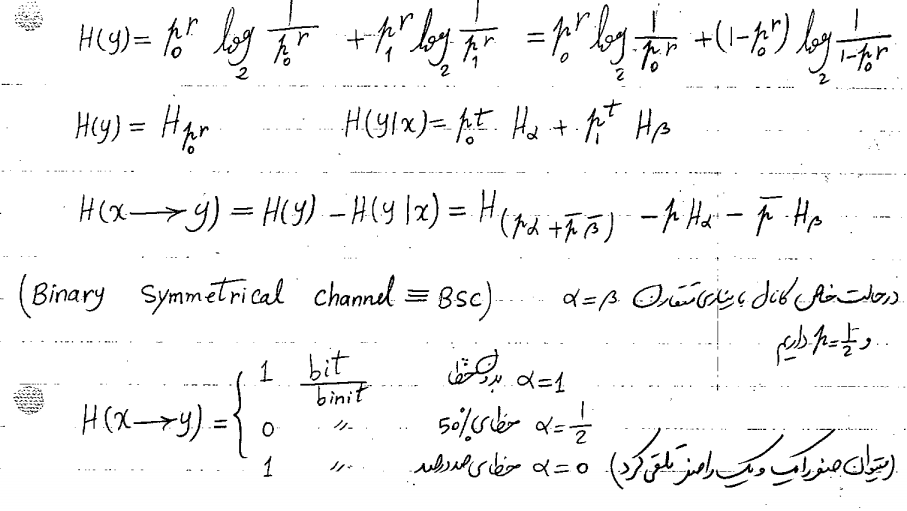 تئوری اطلاعات- ظرفیت کانال گسسته
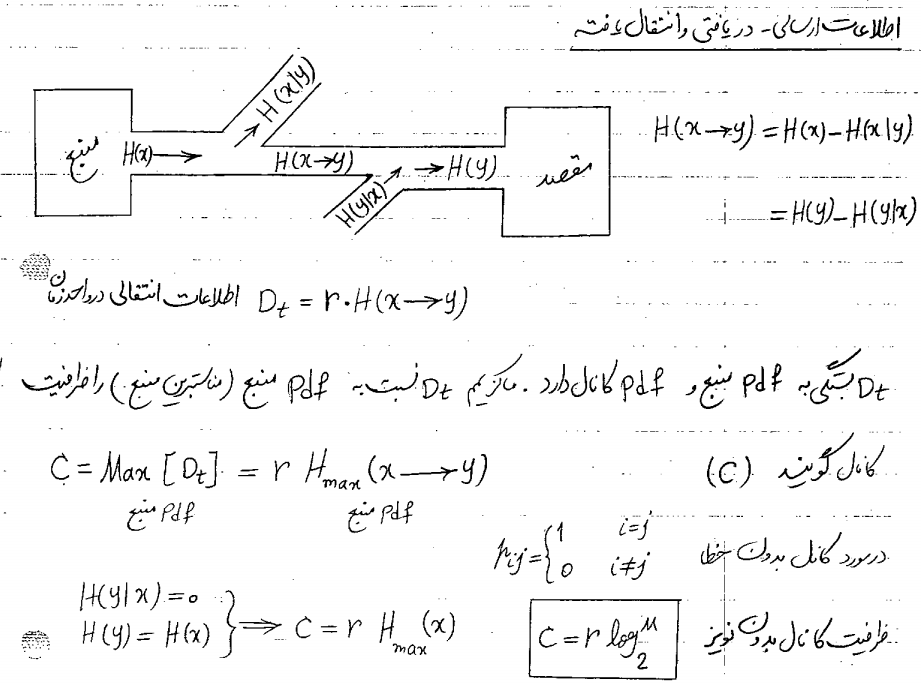 تئوری اطلاعات- ظرفیت کانال گسسته
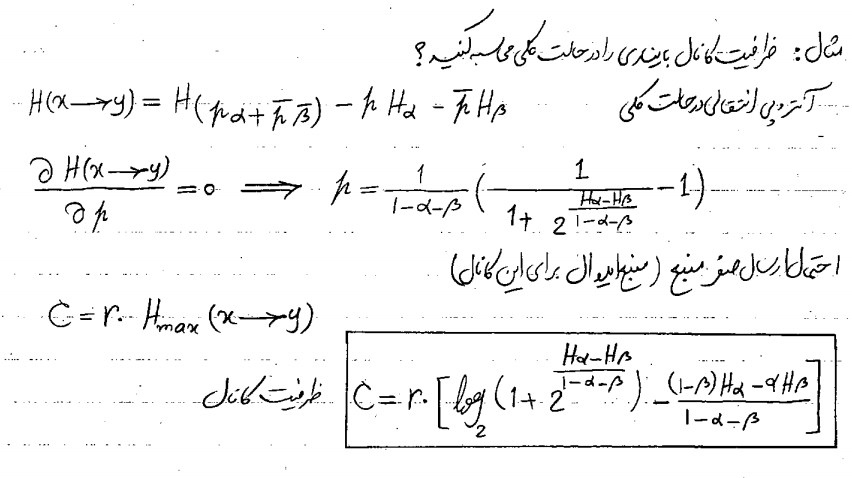 تئوری اطلاعات- ظرفیت کانال گسسته
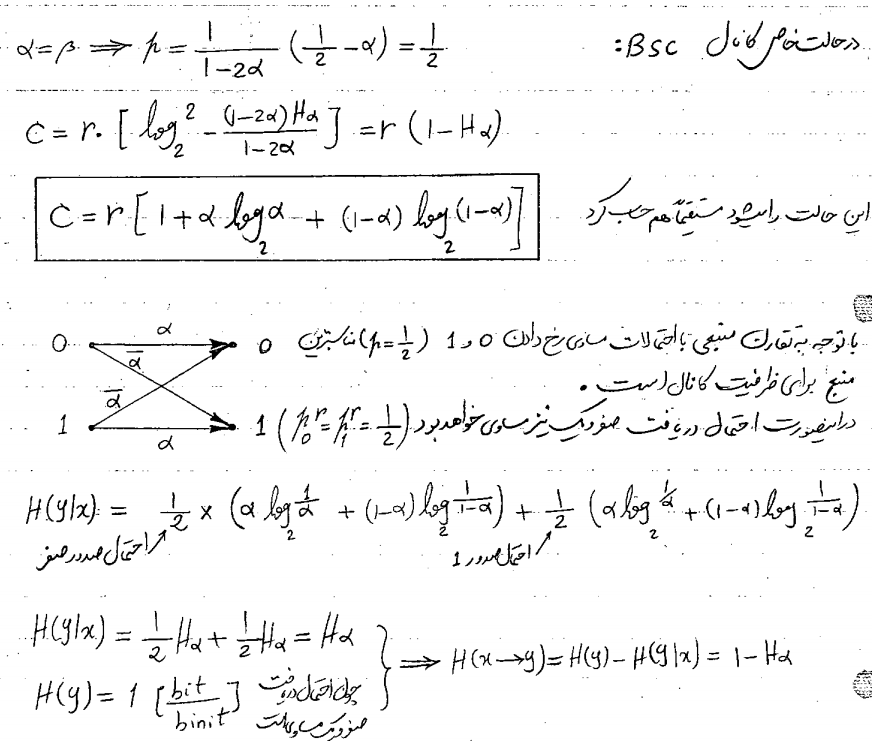 تئوری اطلاعات- ظرفیت کانال گسسته
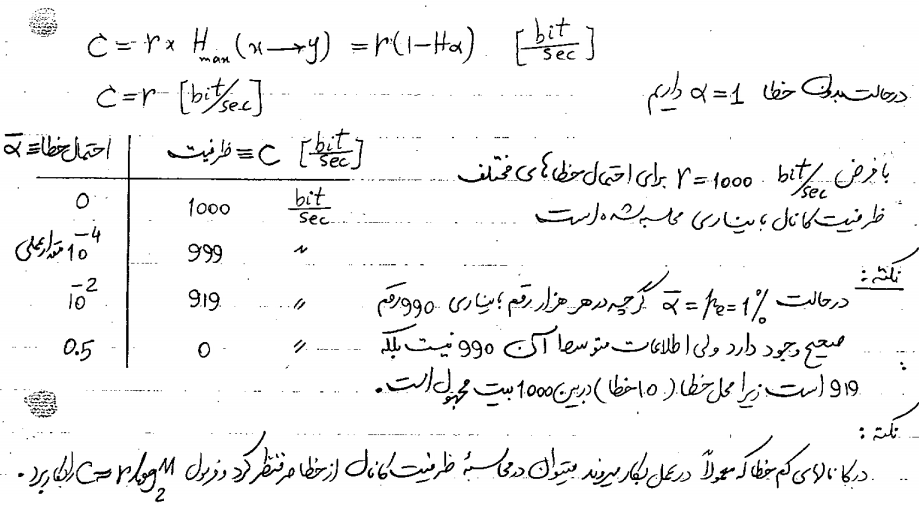 تئوری اطلاعات- ظرفیت کانال پیوسته
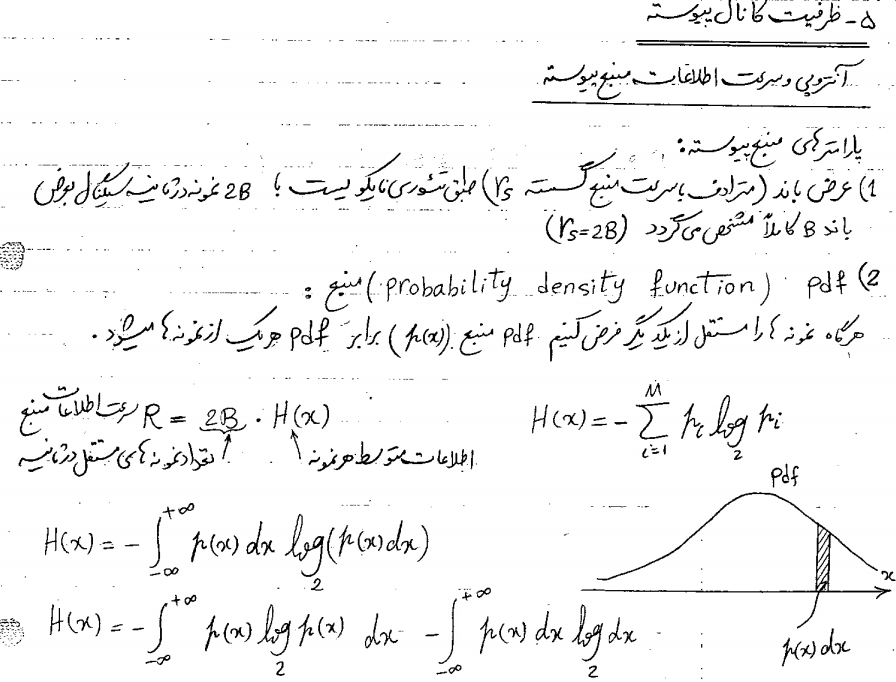 تئوری اطلاعات- ظرفیت کانال پیوسته
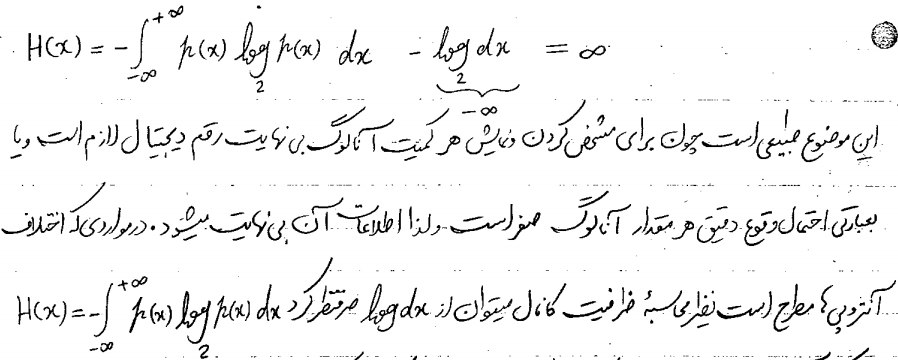 تئوری اطلاعات- ظرفیت کانال پیوسته
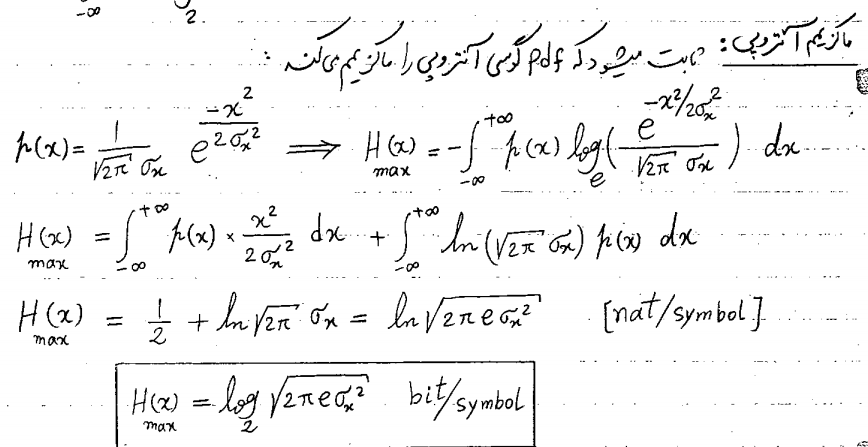 تئوری اطلاعات- ظرفیت کانال پیوسته
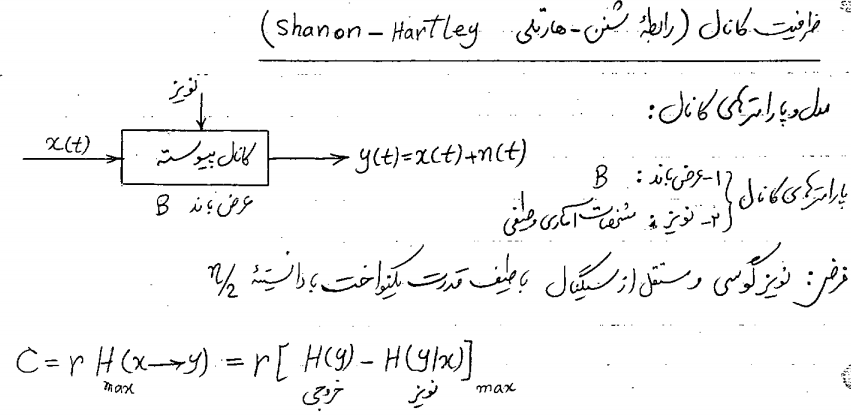 تئوری اطلاعات- ظرفیت کانال پیوسته
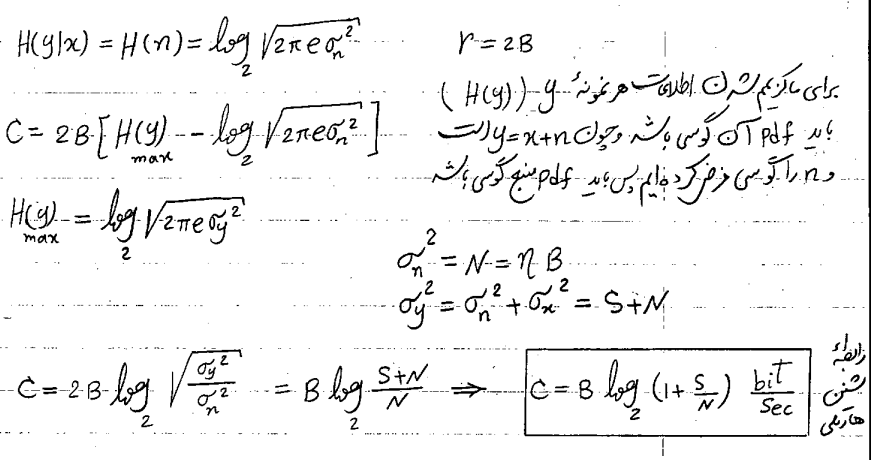 تئوری اطلاعات- ظرفیت کانال پیوسته
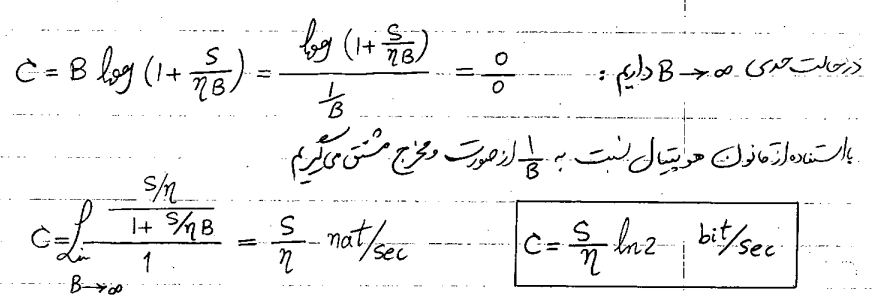 تئوری اطلاعات- ظرفیت کانال پیوسته
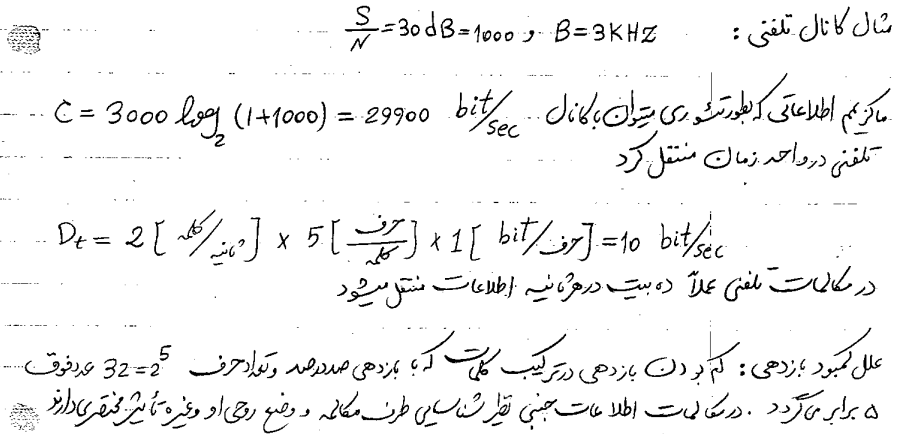 تئوری اطلاعات- ظرفیت کانال پیوسته
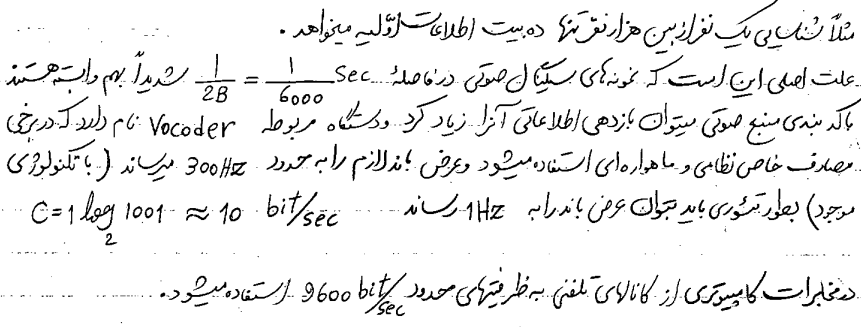 تئوری اطلاعات- ظرفیت کانال پیوسته
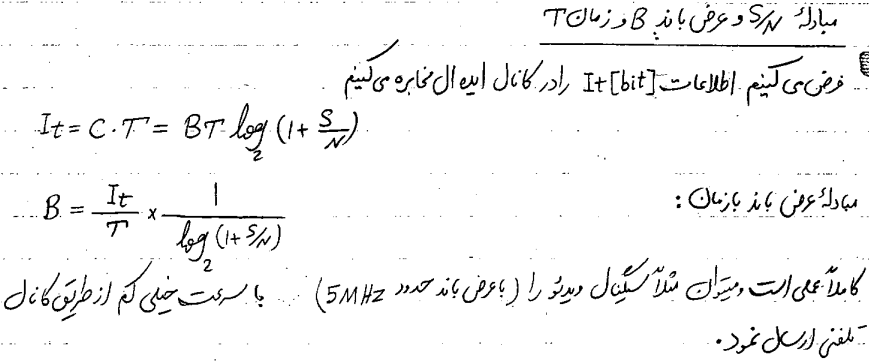 تئوری اطلاعات- ظرفیت کانال پیوسته
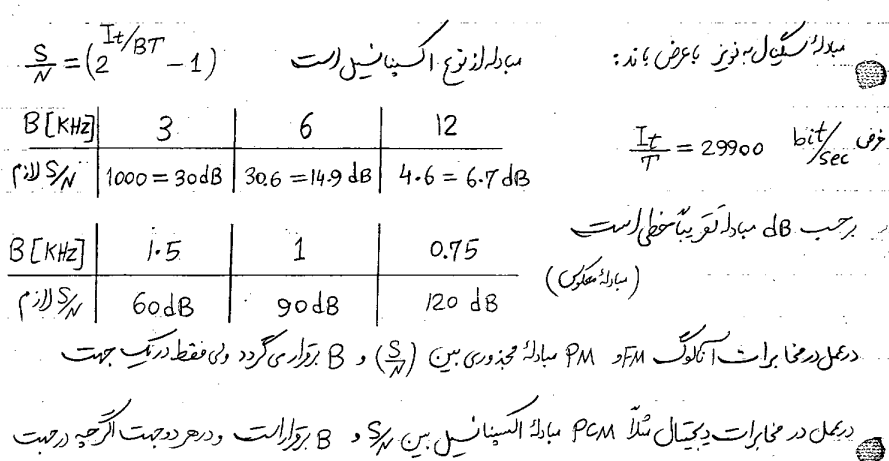 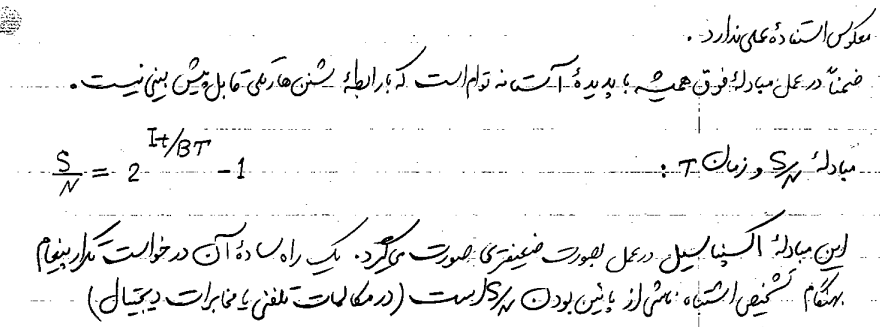 انتقال داده در باند پایه